Таблица умножения на 9
TimesTable.ru
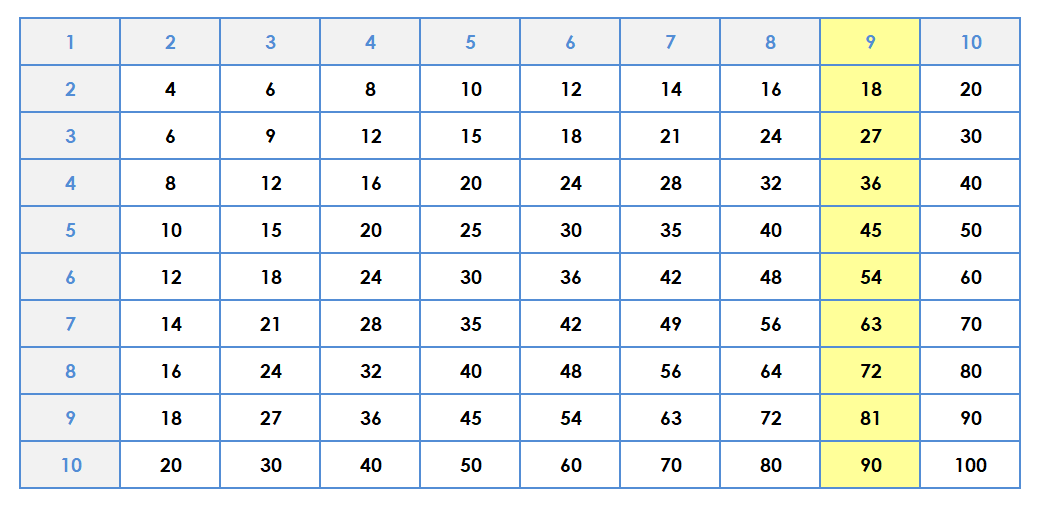 Чтобы умножить 9 на 7, загните палец №7. Количество пальцев слева обозначает десятки, а справа – единицы. Вы загнули палец №7, и у вас слева осталось шесть пальцев, а справа – три. В итоге вы получаете 63.